Industrie 4.0oder die Zukunft hat schon begonnen
1
Industrie 4.0, oder die Zukunft hat schon begonnen
Mensch          =  das Wesen, das Logos hat
Tier
Pflanze
Stein
Psycho – Sphäre

                      Beseelte Körper (Körper mit Bewusstsein)
Noo – Sphäre

                      Beseelte Körper mit  Sprache und Geist
Bio – Sphäre

Belebte Körper
Sphäre der Somata

unbelebte Körper
Das Sein auf einem Stück Papyrus
2
Industrie 4.0, oder die Zukunft hat schon begonnen
Mensch          =  das Wesen, das Logos hat
Tier
Pflanze
Stein
Psycho – Sphäre

                      Beseelte Körper (Körper mit Bewusstsein)
Noo – Sphäre

                      Beseelte Körper mit  Sprache und Geist
Bio – Sphäre

Belebte Körper
Sphäre der Somata

unbelebte Körper
Das Sein und das Ding-an-sich
Das Ding-an-sich
3
Industrie 4.0, oder die Zukunft hat schon begonnen
Scala naturae gemalt vom Engländer Charles Bonnet 1781
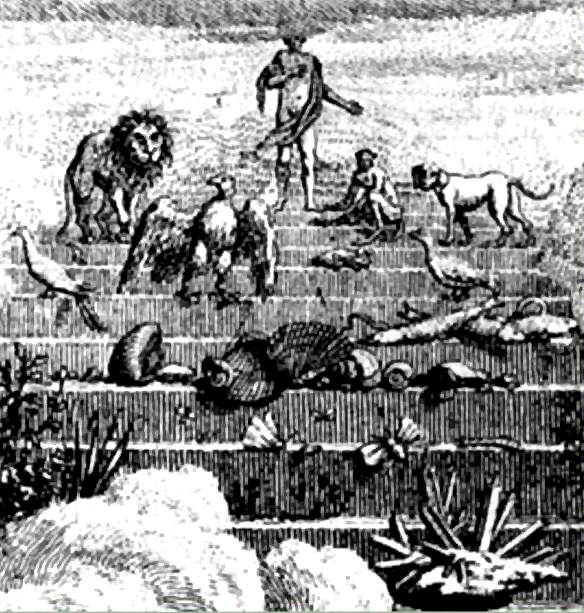 4
Industrie 4.0, oder die Zukunft hat schon begonnen
Das Sein und das Ding-an-sich (Welt)
Welt
{ abstract }
Mensch
Tier
Pflanze
Stein
5
Industrie 4.0, oder die Zukunft hat schon begonnen
Das Internet der Dinge als Welt (Ding-an-sich)
Internet der Dinge
{ abstract }
Mensch*
Tier*
Pflanze*
Stein*
6
Industrie 4.0, oder die Zukunft hat schon begonnen
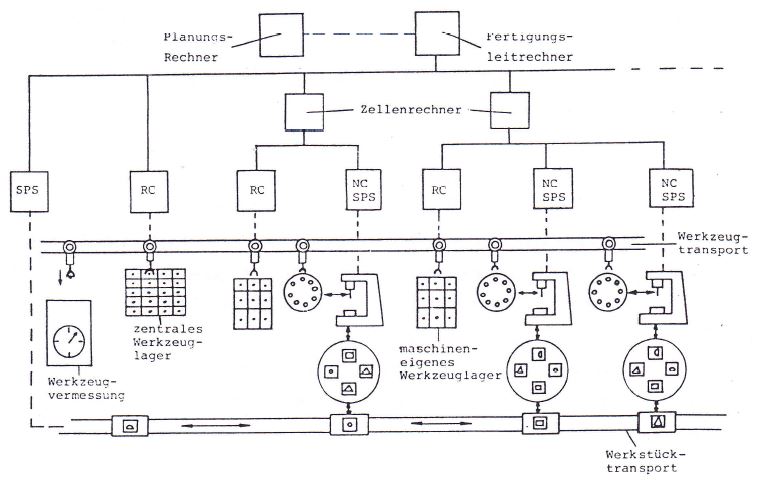 Flexible Fertigungssysteme (FFS)
7
Industrie 4.0, oder die Zukunft hat schon begonnen
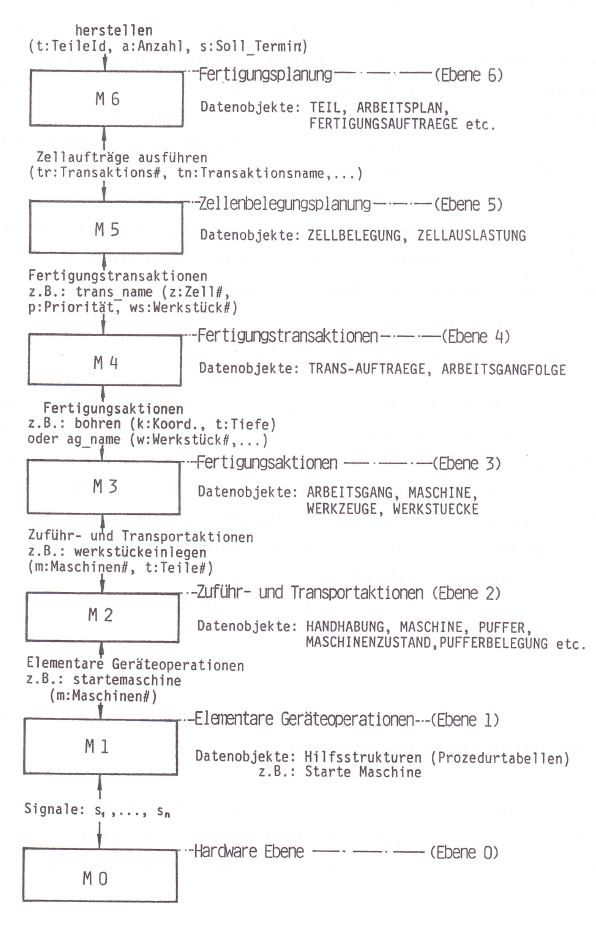 Abstraktionshierarchie für FFS
8
Industrie 4.0, oder die Zukunft hat schon begonnen
ISO-OSI-7-Schichten-Modell
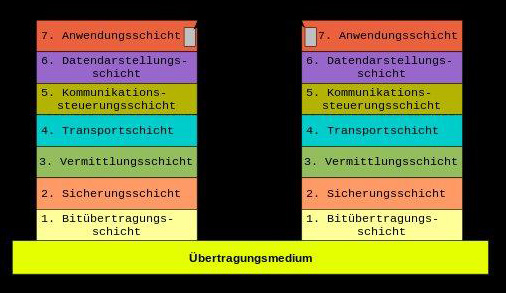 .
9
Industrie 4.0, oder die Zukunft hat schon begonnen
Referenzarchitekturmodell Industrie 4.0 (RAMI 4.0)
.
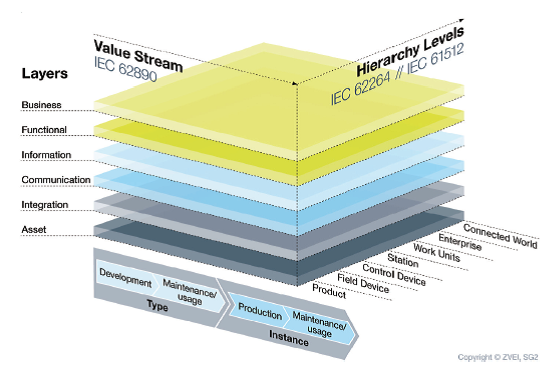 10